الاقتصاد الدائري و الاقتصاد الخطي
من اعداد الطالب:
مشروم اسماعيل
الفوج:01
خطة البحث
المقدمة
تشير النظرية الإقتصادية الى محدودية الموارد وندرتها النسبية فبحلول عام 2050 سيكون هناك نحو 9.7 مليارات شخص يعيشون على الأرض وهذا يتطلب تقنين استخدام الموارد البيئية، لذا فهناك حاجة ماسة الى نماذج اقتصادية جديدة تقلل من استنفاذ قاعدة الموارد الطبيعية وتدهور الأنظمة البيئية ومن هذه النماذج الإقتصاد الدائري 
،ماهو وماعلاقته بالاستدامة الكاملة ؟
وهل هو بديل أفضل للإقتصاد الخطي ؟
المبحث الأول:
التحول من الإقتصاد الخطي الى الإقتصاد الدائري
مفهوم الاقتصاد الخطي
يعرف الإقتصاد التقليدي )الخطي) أنه الإقتصاد الذي ينظر الى عملية الإنتاج على انها نظاما مغلقا يلخص في استخلاص،انتاج،استهلاك،ورمي بغض النضر على اضرار ذلك على البيئة .
مفهوم الإقتصاد الدائري:
الاقتصاد الدائري عبارة عن نموذج اقتصادي يستهدف تقليل الهذر من المواد والسلع والطاقة والاستفادة منها قدر الإمكان بحيث يتم خفض الاستهلاك والنفايات والانبعاث وذلك عن طريق تبسيط العمليات وسلاسل الإمداد يساهم الاقتصاد الدائري أيضا في تعظيم الاستفادة من جميع المواد الخام والمعادن والطاقة والموارد بمختلف صورها، فضلاً على إطلاق عمليات إعادة التدوير والاستخدام وإعادة التصنيع والتطوير بدلا من نمط الهذر وإلقاء النفايات يعيد الاقتصاد الدائري بوجه عام تصوير الأنظمة الصحية والاستهلاكية والتعريف بقيمة الأشياء وأهمية الاستخدام الفعال وتقليل الآثار السلبية الناجمة عن الأنماط الاقتصادية التقليدية كما أنه يساهم في خلق فرص اقتصادية واستثمارية أفضل للشركات والمؤسسات فضلاً على المزايا البينية والاجتماعية
لا بعد الاقتصاد الدائري مصطلح وليد السنوات الأخيرة بل انه يضرب بجذوره في العالم منذ عقود على ابتكار مفهوم التدوير وإعادة الاستخدام، وظهر بشكل واضح في الدول الصناعية بعد الحرب العالمية الثانية عليها حاولت حكومة استغلال التقنية والآلة في اعادة التصنيع يقدم الاقتصاد الدائري النموذج اقتصاديا جديدا يهتم بتغيير كل أساليب الإنتاج وأنماط الاستهلاك غير المستدامة بحيث يهدف إلى الاستغلال الأمثل للثروات المعدنية والتنمية المستدامة لصناعة التعدين وحفظ قيمة المنتجات والمواد والموارد في الاقتصاد لأطول فترة ممكنة من عمر الاستخدام و تفليل النفايات بشكل كبير ويساهم في تعزيز الكفاءة وخفض استهلاك الطاقة الكهربائية وانبعاثات غاز ثاني أكسيد الكربون
الاقتصاد الخطي ام الإقتصاد الدائري
الاقتصاد الخطي هو نظام غير فعال ومكلف ويستهلك المواد الطبيعية. فالأنشطة التعدينية في الذهب والفحم يمكنها تدمير النظام البيئي بأكمله للمناطق المحيطة بالمناجم ويتطلب تصنيع الفولاذ من خام الحديد كميات كبيرة من الطاقة التي ينتج عنها غاز ثاني أكسيد الكربون الذي يتسبب في زيادة درجات الحرارة على سطح الأرض المنتج الثانوي في إطار النموذج الخطي للاقتصاد هو النقابات الناتجة عن عملية التصنيع والتي تحتاج إلى مساحات للتخلص منها وقد تحتوي على ملوثات للبيئة وتنتهي تلك النفايات في اماكن غير مرغوب فيها.
الإقتصاد الدائري يهدف الى إعادة النضر في هذه النفايات حيث سيفرض تكاليف و ضغوطات على المناجم التي تولد الكثير من النفايات ويتم إجراء تغييرات على الصناعة،فعلى عمال المناجم ان يراجعون العلاقات مع عملاء الصهر والتكرير والتصنيع للوصول الى مستوى معين من التكامل الرأسي في التكرير واعادة التدوير والقيام بصناعة التعدين لتشغيل امدادات اكثر استدامة للموارد 
ان التمييز بين العلوم المعدنية والكيميائية هو شرط مسبق لنجاح الإقتصاد الدائري.
ان الإختلاف الحاصل بين نظرية الإقتصاد الخطي الى نظرية الإقتصاد الدائري مع اعتماد الرقمنة يمكننا من تحسين مجتمعنا و اقتصادنا وبيئتنا ،فالإقتصاد الخطي ببساطة يستخدم المواد الخام التي تتم معالجتها ويتم التخلص منها بعد الإستخدام واعادة تدويرها يخلق الإقتصاد الدائري .
الفرق بين الاقتصاد الدائري والاقتصاد الخطي
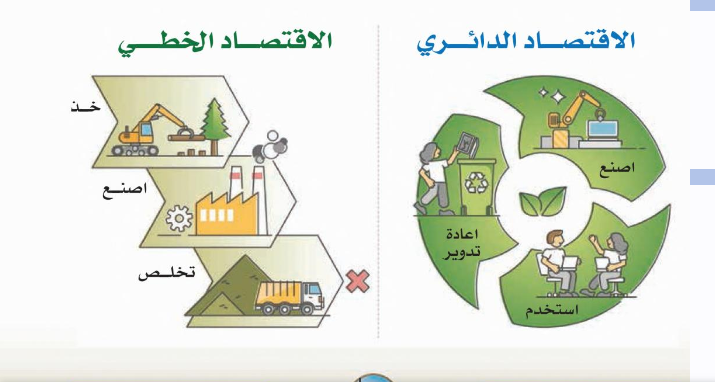 المبحث الثاني:
الإقتصاد الدائري وعلاقته بالتنمية المستدامة
:علاقات الإقتصاد الدائري
التخفيض:
يظهر التخفيض بشكل رئيسي على النحو التالي:
تحقيق الاستغلال الفعال للموارد عن طريق الممكنة والأتمتة وتحسين استغلالها
تقليل نسبة تخفيف التعدين ونسبة فقدان الخام وتعزيز معدل استرداد معالجة المعادن والصهر لتحسين الاسترداد الإجمالي للموارد من خلال دراسة تقنية معالجة وصهر التعدين للخامات الصعية والحرارية المعقدة
رفع المنفعة الشاملة لتنمية الموارد عن طريق الحد من انبعاثات الملوثات المختلفة مثل النفايات والشوائب ومياه الصرف الصحي في المناجم
اعادة الأستخدام:
يمكن إطالة دورة حياة المنتج أو أحد المكونات عن طريق إعادة الاستخدام، ولكي يكون ذلك ممكننا يجب إعادة تصميم المنتجات من قبل الشركات المصنعة بحيث يمكن استخلاص المكونات لإعادة استخدامها سهولة وبتكلفة معقولة.
البناء المعياري هو احتمال آخر.
المتطلبات الأساسية تكي يعمل هذا بشكل جيد هي توحيد تصميم المكونات ومواصفاته والتعاون الوثيق والتعاون على طول سلسلة القيمة بالإضافة
إلى الفوائد التجارية الشركات المعادن
. يمكن أيضا ضمان إعادة الاستخدام من خلال إعادة التصنيع والتجديد تفكيك المنتج وتنظيفه وإصلاحه وإعادة تجميمه - وإعادته إلى حالته
الجديدة تماما
اعادة التدوير 
تتطلب اعادة التدوير التقليل من خلق النفايات قدر الإمكان من خلال معالجة منتجات الموارد المعدنية التي اكملت وظائفها بحيث تصبح موارد متاحة مرة أخرى ويمكن أن تدخل السوق أو العملية الإنتاجية الثانوية
اعادة التدوير النهائية (الخردة القديمة) تقوم باستعادة المعادن من المنتجات التي وصلت إلى نهاية عمرها الافتراضي أو نهاية استخدامها . هناك أربعة متطلبات أساسية لكي تكون عملية إعادة التدوير النهائية مستدامة وفعالة
بنى تحتية كافية للتجميع والمعالجة المسبقة.
ما يكفي من الخردة القديمة المتاحة للعملية( تعتمد الأحجام على عمر
المعدن المستخدم حاليا).
تكاليف إنتاج تنافسية حيث أن إعادة التدوير تنافس إنتاج المعادن الأولية.
 
إمكانية إعادة التدوير (بما في ذلك إعادة التدوير) أو إعادة الاستخدام في
تطبيقات مختلفة لا يمكن دائما إعادة استخدام المواد المعاد تدويرها في
تطبيقات عالية الجودة بسبب صناعة السبائك أو الشوائب
أهمية الإقتصاد الدائري
أ - بالنسبة للأرض والإنسانية :  
-	حماية الموارد الطبيعية والتقليل من خطر نضوبها؛ 
-	الاستخدام الفعال للقيمة المادية بتلبية طلب كبير عبر كمية اقل؛ 
-	المساهمة في انخفاض المخاطر المتعلقة بالعرض وتقلبات أسعار أسهم المواردالطبيعية؛ 
-	تقليل انبعاثات الغازات الدفينة (ثاني أكسيد الكربون ) بسبب فعالية الموارد. 
 ب - بالنسبة للدول و المناطق: 
-	خلق قيمة اقتصادية  وتوفير العمالة؛ 
-	تحسين الميزان التجار ي؛ 	
-	تأمين الوصول إلى الموارد الاسترتيجية
بالنسبة للشركات:
تحسين الوصول الى الموارد
فرص جديدة لخلق قيمة
الحماية من المخاطر
بناء ميزة تنافسية بالأضافة الى علاقات أفَضل مع العملاء
بالنسبة للمستهلكين:
خدمات مبتكرة بأثمان قليلة
مصادر ايرادات جديدة
تخفيض كلي في تكلفة امتلاك سلعة معينة
الخاتمة
يعتبر الإقتصاد الدائري خيارا مستقبليا لمختلف الشركات نظرا المزايا التي تحصل عليها نتيجة الحفاظ على البيئة وتقليل النفايات الأمر الذي ينعكس ايجابا على الإقتصاد وعلى المجتمع